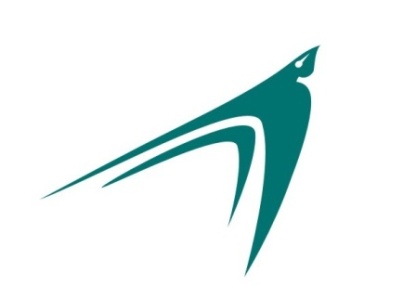 Рабочие программы.Методическое сопровождение внедрения ФГОС СОО
Злобина Анна Константиновна, замдиректора МАУ ИМЦ 
 сот. 57-66-58; 
 раб. 43-05-20
E-mail: zlobina@imc.tomsk.ru
metodist5454@mail.com
Томск 2019 год
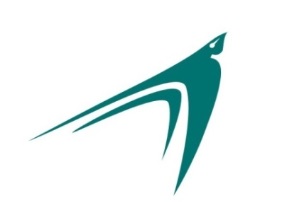 ФЗ «Об образовании»
Примерные рабочие программы (ст.2 п.10)
 Авторские программы (ст.47 п.3)
 Рабочие программы (ст 2 п.9)
[Speaker Notes: Примерные: информационно-методическая функция, Организационно-планирующая функция позволяет рассмотреть возможное направление развертывания и конкретизации содержания образовательного стандарта общего образования по отдельному учебному предмету с учетом его специфики и логики учебного процесса.]
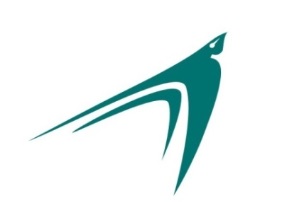 ст.48 ФЗ «Об образовании»
Педагогические работники обязаны осуществлять свою деятельность на высоком профессиональном уровне, обеспечивать в полном объеме реализацию преподаваемого учебного предмета в соответствии с утвержденной рабочей программой
[Speaker Notes: Обязательно ли наличие РП?]
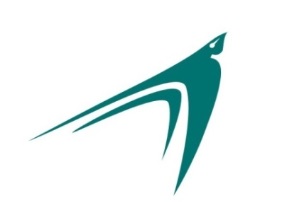 ст.2 ФЗ «Об образовании»
10) примерная основная образовательная программа - учебно-методическая документация (примерный учебный план, примерный календарный учебный график, примерные рабочие программы учебных предметов, курсов, дисциплин (модулей), иных компонентов), определяющая рекомендуемые объем и содержание образования определенного уровня и (или) определенной направленности, планируемые результаты освоения образовательной программы, примерные условия образовательной деятельности, включая примерные расчеты нормативных затрат оказания государственных услуг по реализации образовательной программы
[Speaker Notes: Где размещаются РП.  содержательный раздел ООП. Утверждение.]
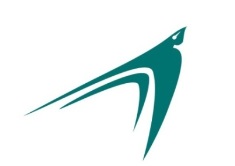 ФГОС СОО. 18.2.2. Рабочие программы учебных предметов, курсов, в том числе внеурочной деятельности должны обеспечивать достижение планируемых результатов освоения ООП СОО
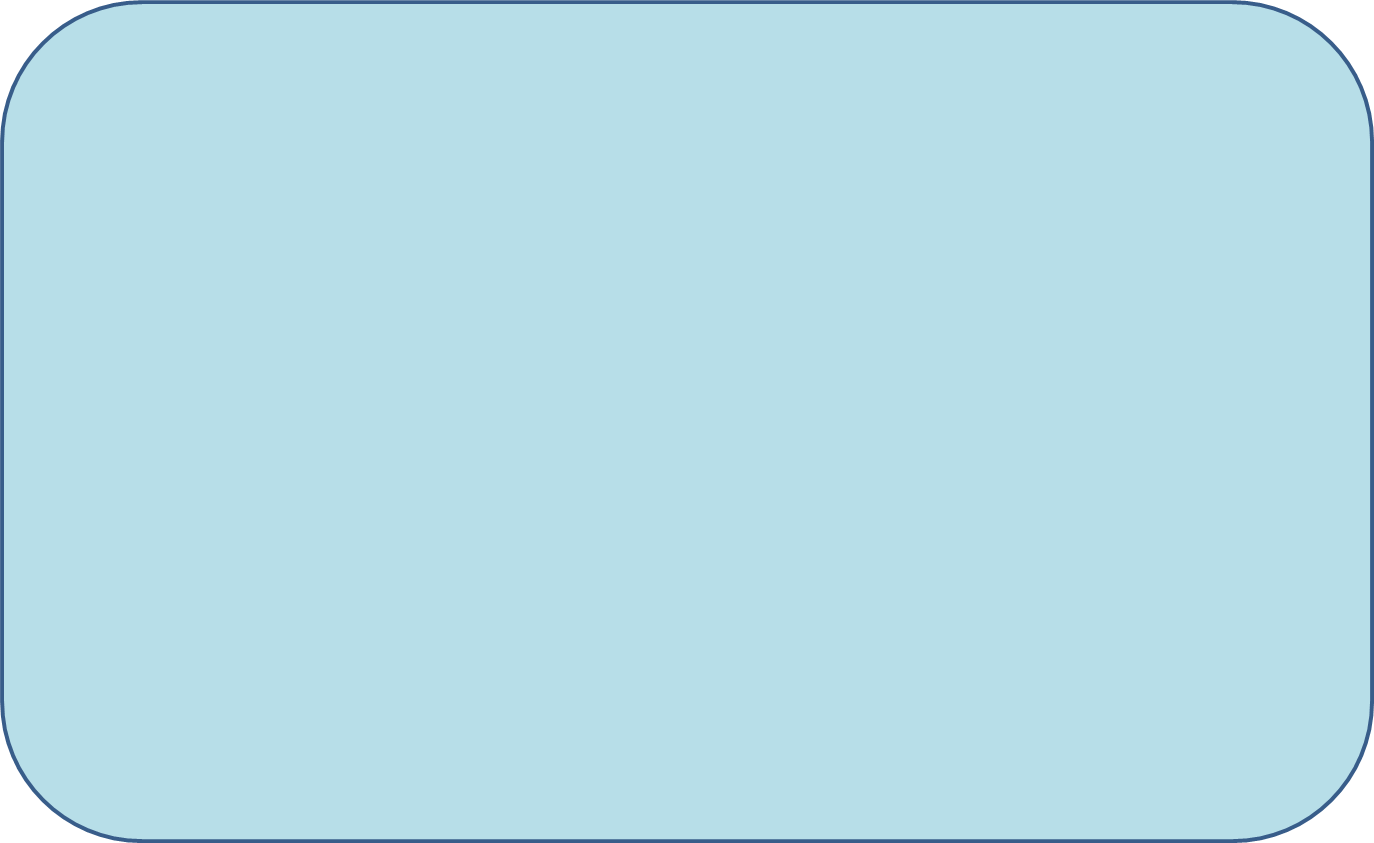 18.2.2. Рабочие программы учебных предметов, курсов, в том числе внеурочной деятельности должны обеспечивать достижение планируемых результатов освоения ООП.
	Рабочие программы учебных предметов, курсов, в том числе внеурочной деятельности разрабатываются на основе требований к результатам освоения ООП с учетом программ, включенных в ее структуру.
Рабочие программы учебных предметов, курсов должны содержать:
1) планируемые результаты освоения учебного предмета, курса;
2) содержание учебного предмета, курса;
3) тематическое планирование с указанием количества часов, отводимых на освоение каждой темы.
Рабочие программы курсов внеурочной деятельности должны содержать:
1) результаты освоения курса внеурочной деятельности;
2) содержание курса внеурочной деятельности с указанием форм организации и видов деятельности;
3) тематическое планирование.
(п. 18.2.2 в ред. Приказа Минобрнауки России от 31.12.2015 № 1578)
[Speaker Notes: Структура пояснительной записки]
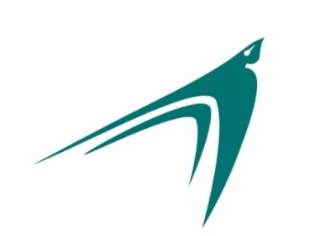 18.1.2. Планируемые результаты освоения обучающимися ООП СОО должны:
2) являться содержательной и критериальной основой для разработки рабочих программ учебных предметов, курсов, рабочих программ курсов внеурочной деятельности, программ развития универсальных учебных действий, воспитания и социализации, а также для системы оценки качества освоения обучающимися основной образовательной программы в соответствии с требованиями Стандарта.
(в ред. Приказа Минобрнауки России от 29.12.2014 № 1645)
[Speaker Notes: Курсивом в примерных программах учебных предметов обозначены дидактические единицы, соответствующие блоку результатов «Выпускник получит возможность научиться».]
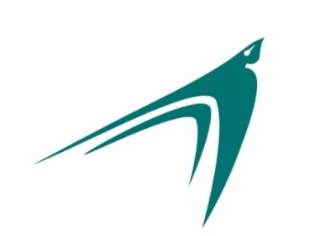 18.1.2. Планируемые результаты освоения обучающимися ООП СОО должны:
Планируемые результаты освоения обучающимися ООП СОО должны уточнять и конкретизировать общее понимание личностных, метапредметных и предметных результатов как с позиций организации их достижения в образовательной деятельности, так и с позиций оценки достижения этих результатов.
(в ред. Приказа Минобрнауки России от 29.12.2014 № 1645)
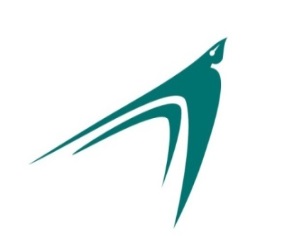 II. Требования к результатам освоения ООП6. Стандарт устанавливает требования к результатам освоения обучающимися ООП:
….метапредметным, включающим освоенные обучающимися межпредметные понятия и универсальные учебные действия (регулятивные, познавательные, коммуникативные), способность их использования в познавательной и социальной практике, самостоятельность в планировании и осуществлении учебной деятельности и организации учебного сотрудничества с педагогами и сверстниками, способность к построению индивидуальной образовательной траектории, владение навыками учебно-исследовательской, проектной и социальной деятельности…
Ключевые особенности ФГОС СОО
ФГОС СОО  п. 9. Предметные результаты освоения основной образовательной программы устанавливаются для учебных предметов на базовом и углубленном уровнях
Базовый уровень - общеобразовательная и общекультурная подготовка.
Углубленный уровень – 
подготовка к последующему профессиональному образованию, развитие индивидуальных способностей обучающихся.
Интегрированные учебные предметы - формирование целостных представлений о мире и общей культуры обучающихся.
Предметные результаты освоения ООП должны обеспечивать возможность дальнейшего успешного профессионального обучения или профессиональной деятельности.
[Speaker Notes: Предметные результаты освоения ООП для учебных предметов на базовом уровне ориентированы на обеспечение преимущественно общеобразовательной и общекультурной подготовки

Предметные результаты освоения основной образовательной программы для учебных предметов на углубленном уровне ориентированы преимущественно на подготовку к последующему профессиональному образованию, развитие индивидуальных способностей обучающихся путем более глубокого, чем это предусматривается базовым курсом, освоения основ наук, систематических знаний и способов действий, присущих данному учебному предмету.

Предметные результаты освоения интегрированных учебных предметов ориентированы на формирование целостных представлений о мире и общей культуры обучающихся путем освоения систематических научных знаний и способов действий на метапредметной основе.]
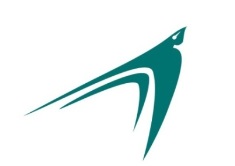 ФГОС СОО. 18.2.2. Рабочие программы учебных предметов, курсов, в том числе внеурочной деятельности должны обеспечивать достижение планируемых результатов освоения ООП СОО
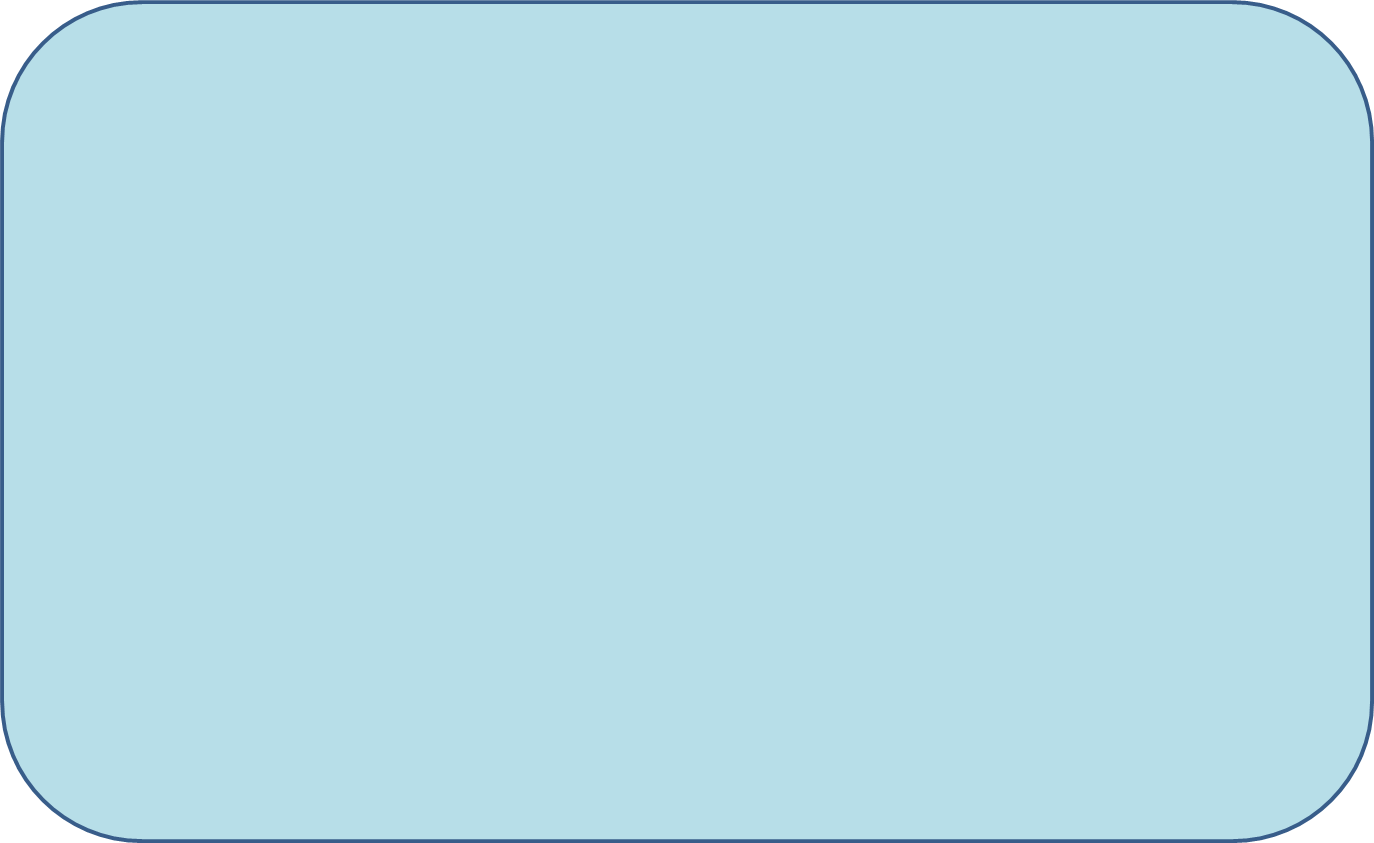 18.2.2. Рабочие программы учебных предметов, курсов, в том числе внеурочной деятельности должны обеспечивать достижение планируемых результатов освоения ООП.
	Рабочие программы учебных предметов, курсов, в том числе внеурочной деятельности разрабатываются на основе требований к результатам освоения ООП с учетом программ, включенных в ее структуру.
Рабочие программы учебных предметов, курсов должны содержать:
1) планируемые результаты освоения учебного предмета, курса;
2) содержание учебного предмета, курса;
3) тематическое планирование с указанием количества часов, отводимых на освоение каждой темы.
Рабочие программы курсов внеурочной деятельности должны содержать:
1) результаты освоения курса внеурочной деятельности;
2) содержание курса внеурочной деятельности с указанием форм организации и видов деятельности;
3) тематическое планирование.
(п. 18.2.2 в ред. Приказа Минобрнауки России от 31.12.2015 № 1578)
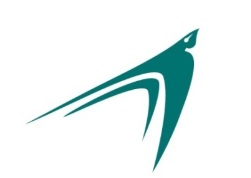 ФГОС СОО. 22. Требования к кадровым условиям реализации ООП включают:
У педагогического работника, реализующего основную образовательную программу, должны быть сформированы основные компетенции, необходимые для обеспечения реализации требований Стандарта и успешного достижения обучающимися планируемых результатов освоения основной образовательной программы, в том числе умения:
обеспечивать условия для успешной деятельности, позитивной мотивации, а также самомотивирования обучающихся;
осуществлять самостоятельный поиск и анализ информации с помощью современных информационно-поисковых технологий;
разрабатывать программы учебных предметов, курсов, методические и дидактические материалы, выбирать учебники и учебно-методическую литературу, рекомендовать обучающимся дополнительные источники информации, в том числе интернет-ресурсы;
выявлять и отражать в основной образовательной программе специфику особых образовательных потребностей (включая региональные, национальные и (или) этнокультурные, личностные, в том числе потребности одаренных детей, детей с ограниченными возможностями здоровья и детей-инвалидов);
организовывать и сопровождать учебно-исследовательскую и проектную деятельность обучающихся, выполнение ими индивидуального проекта;
реализовывать педагогическое оценивание деятельности обучающихся в соответствии с требованиями Стандарта, включая: проведение стартовой и промежуточной диагностики, внутришкольного мониторинга, осуществление комплексной оценки способности обучающихся решать учебно-практические и учебно-познавательные задачи; использование стандартизированных и нестандартизированных работ; проведение интерпретации результатов достижений обучающихся;
использовать возможности ИКТ, работать с текстовыми редакторами, электронными таблицами, электронной почтой и браузерами, мультимедийным оборудованием.
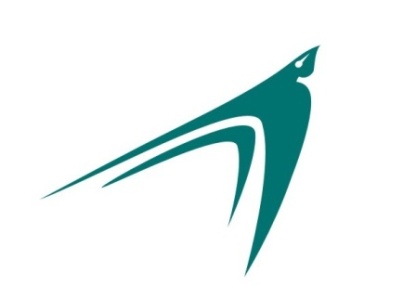 ПООП СОО
<…Одним из условий готовности образовательной организации к введению ФГОС СОО является создание системы методической работы, обеспечивающей сопровождение деятельности педагогов на всех этапах реализации требований ФГОС СОО>
ООП СОО.           ЦЕЛЕВОЙ РАЗДЕЛ: 
пояснительная записка; 
планируемые результаты освоения ООП СОО; 
система оценки достижения планируемых результатов ООП СОО. 
СОДЕРЖАТЕЛЬНЫЙ РАЗДЕЛ: 
программа развития универсальных учебных действий, включающая формирование компетенций обучающихся в области учебно-исследовательской и проектной деятельности; 
программы отдельных учебных предметов, курсов, в том числе интегрированных; 
программа воспитания и социализации обучающихся, включающая такие направления, как духовно-нравственное развитие, воспитание обучающихся, их социализацию и профессиональную ориентацию, формирование экологической культуры, культуры здорового и безопасного образа жизни; 
программа коррекционной работы. 
ОРГАНИЗАЦИОННЫЙ РАЗДЕЛ: 
учебный план как один из основных механизмов реализации ООП СОО; 
план внеурочной деятельности; 
система условий реализации ООП СОО
Содержание и ключевые  особенности ФГОС СОО
[Speaker Notes: участие педагогов в разработке и апробации оценки эффективности работы в условиях внедрения ФГОС СОО]
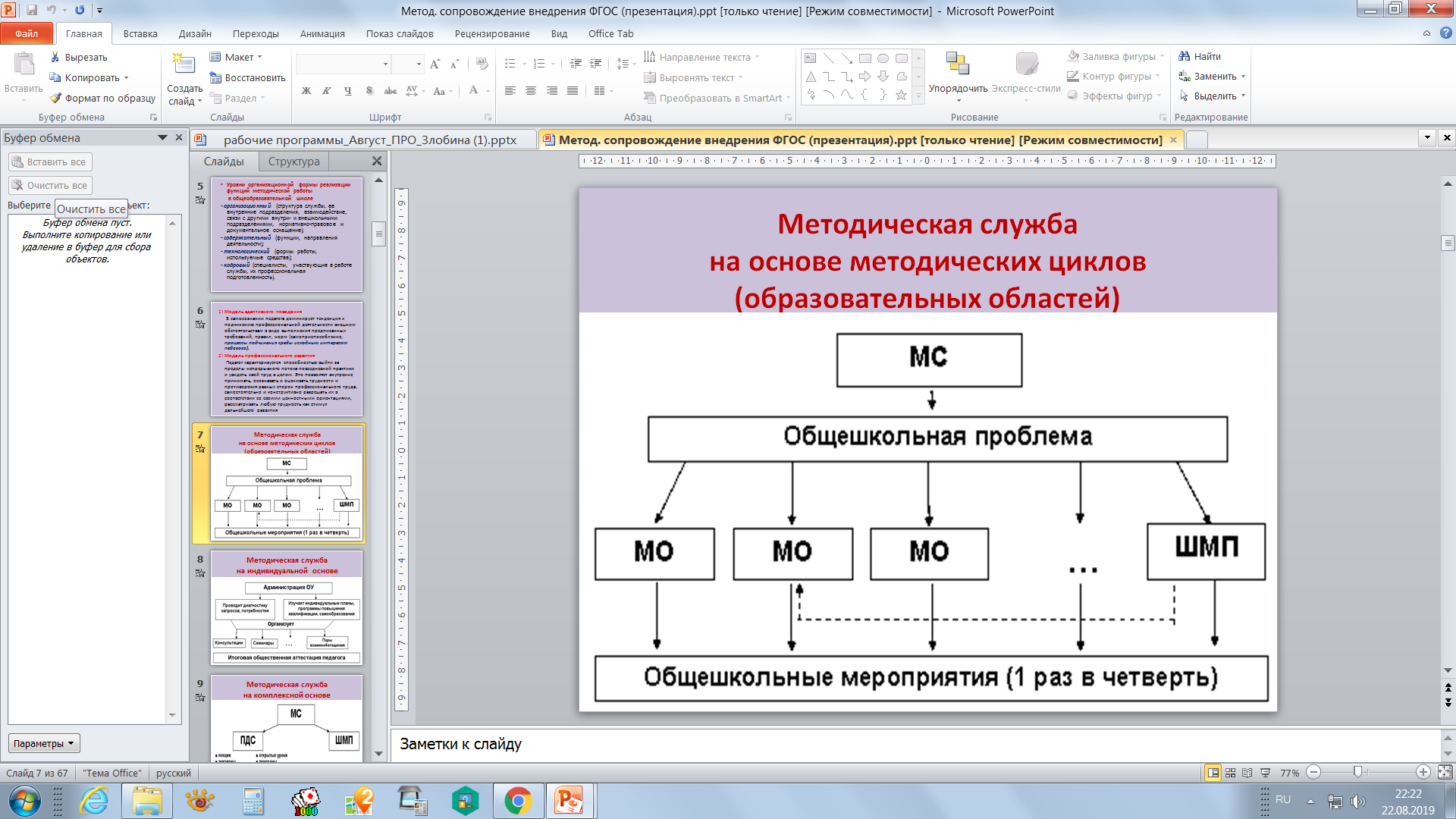 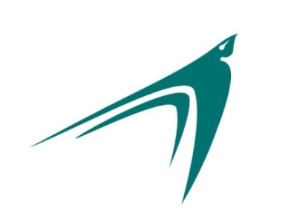 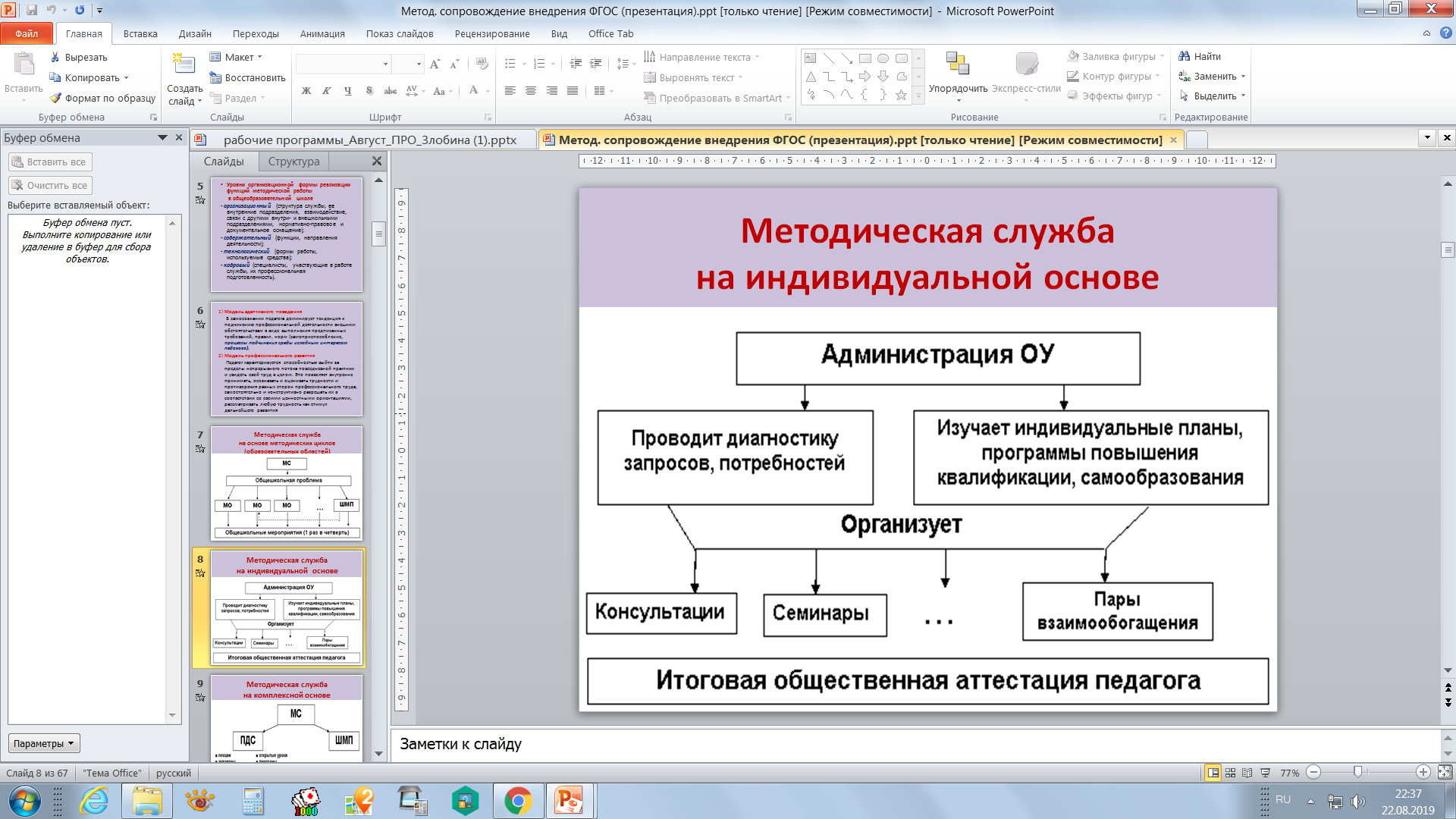 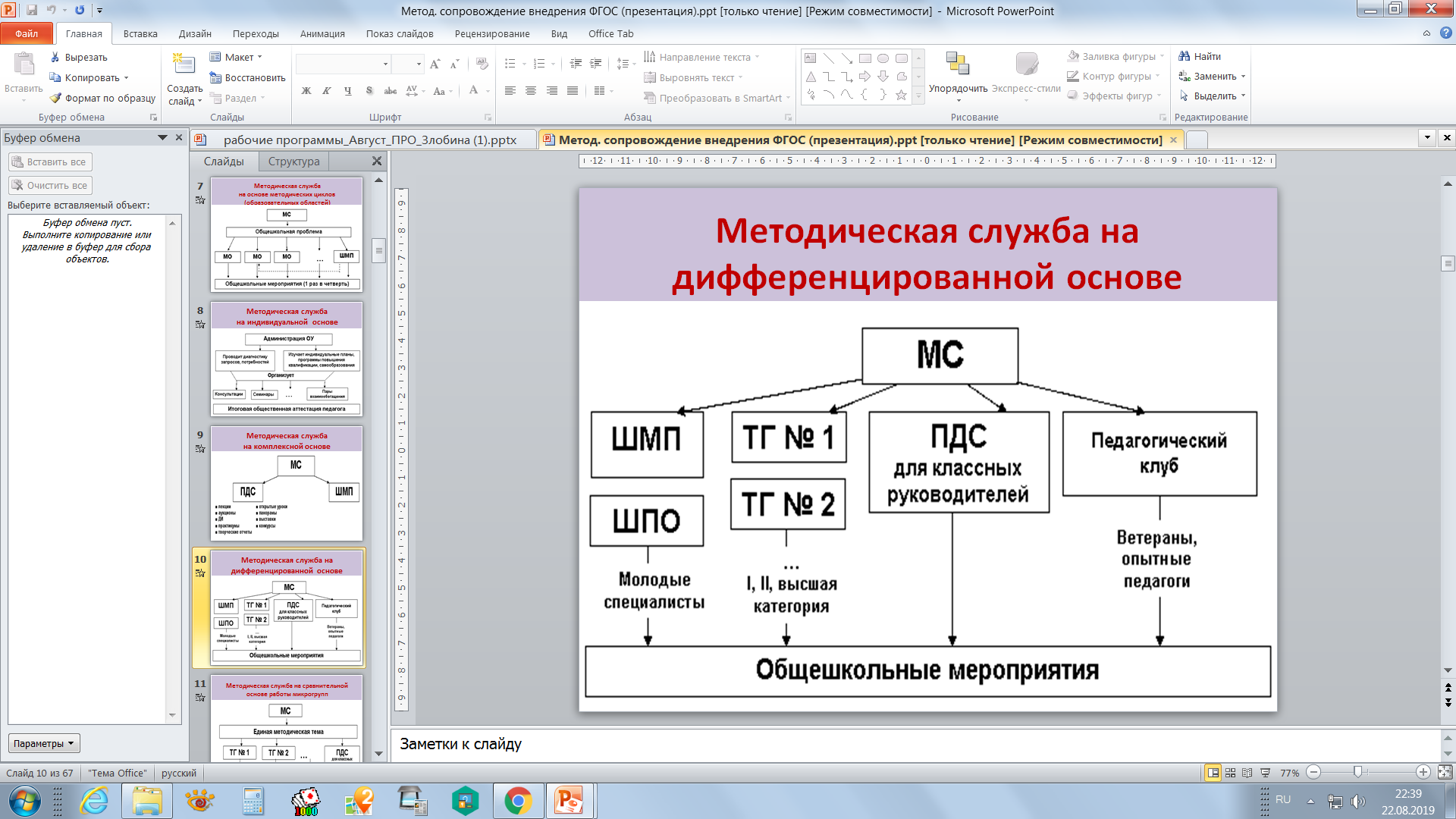 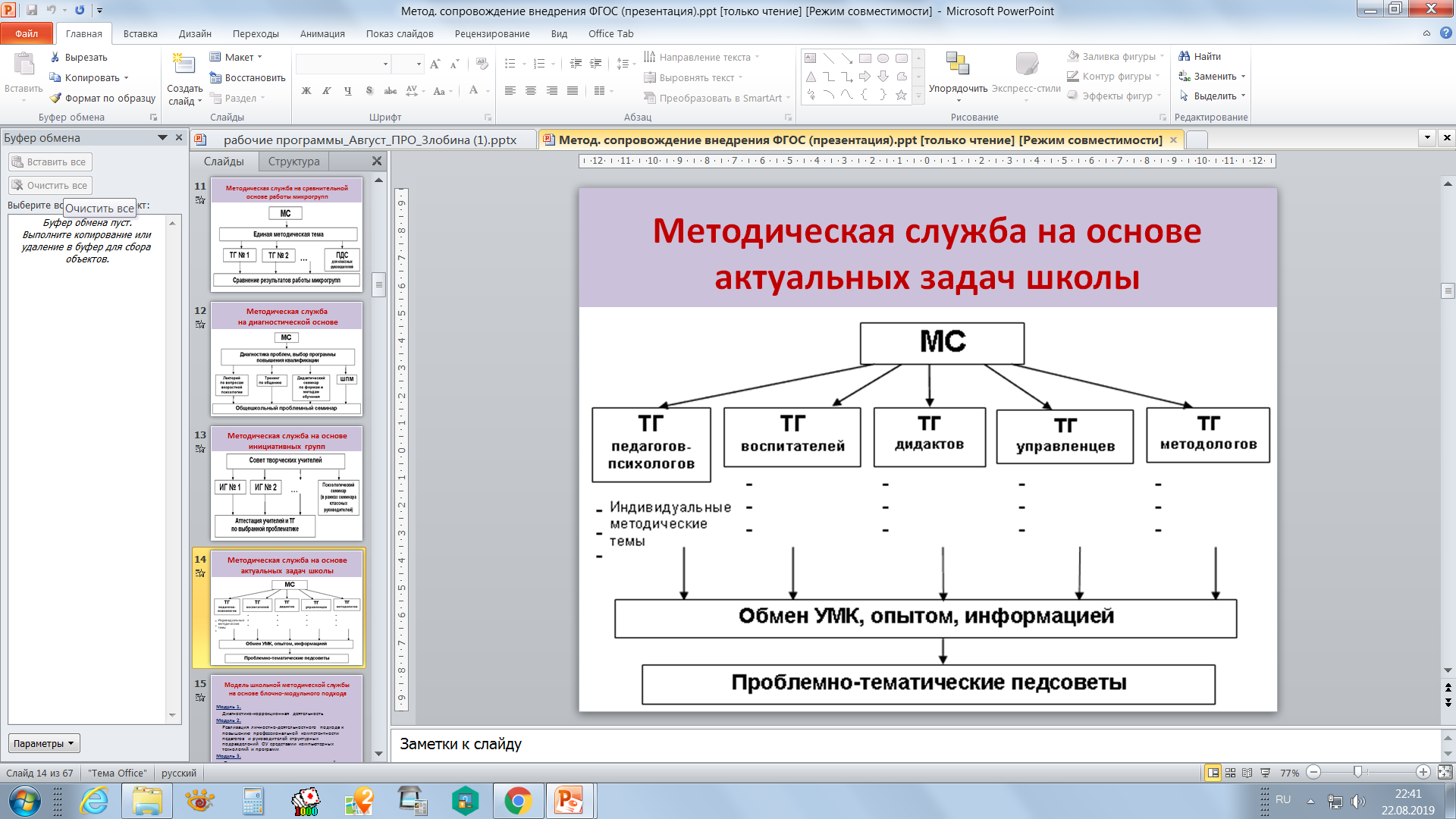 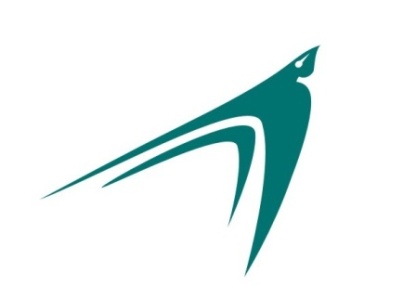 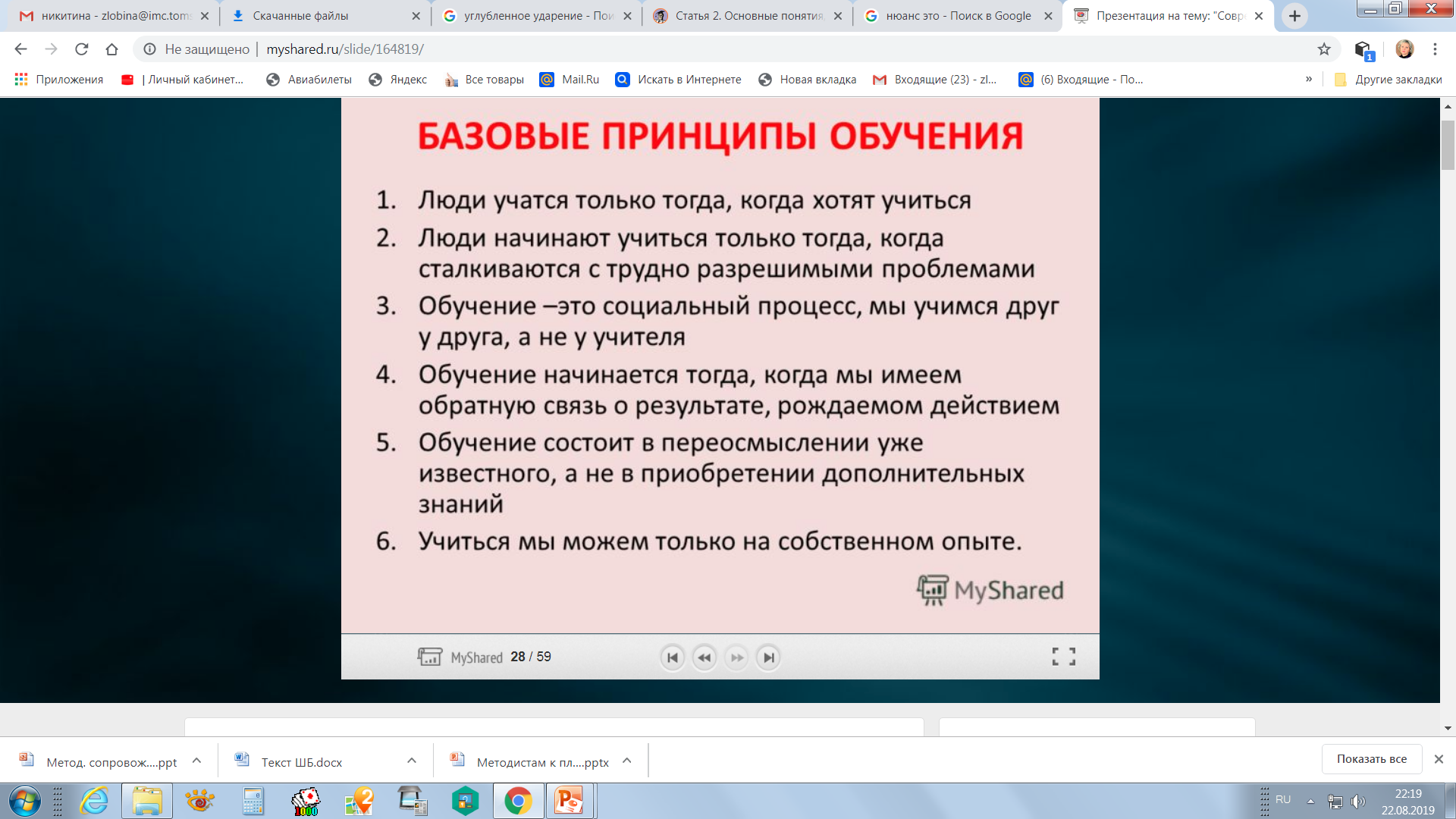